Parent Presentation: College Application
Thursday, September 14th 2017
Introductions
Last Name Begins with
A--F Ms. Jessie Hunt
G--O Mr. Greg Walters
P--Z Ms. Tammy Havekost
Session Overview
Graduation--Begin with the End 
Senior Year Timeline & Preparation 
Consideration & Expectations for senior year
Review college application process
Overview Scholarship Process & Information
Overview Financial Aid Information
Time for Questions has been included for each Section
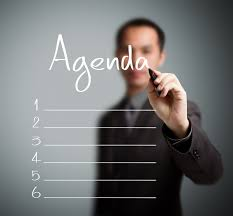 Last Day--Graduation
https://www.youtube.com/watch?v=Kw-_Ew5bVxs

Are you Ready?
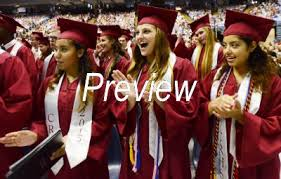 What’s Needed to Graduate?
Meet ALL graduation requirements

English=4 (1,2,3 & 4)
Math=4 (1,2,3 & Advanced)
Social St=4 World, Civics, Amer 1 & 
            2 (or AP US +1 Soc St.)

Science=3 Earth, Biology & Physical
PE/Health=1
Cluster=4
Special Elective=2 (Art, WL or CTE)

TOTAL CREDITS=28 

Students sent Grad Plans via email
Wear the proper graduation attire. 

ALL: Cap, gown, tassel, & Stole AND
Option 1
Dress or skirt shorter than gown & black shoes

Option 2
Black/Dark gray pants, white collared shirt, tie & black shoes 

Purchased through Herff Jones
Ceremony
All students must meet all of the requirements to participate in the ceremony because Ms. Blackmon, Principal “declares” that all students have met the state requirements.
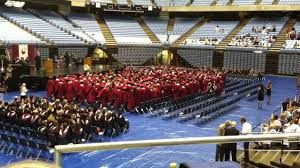 Something Different for this Class….
The designation of valedictorian and salutatorian shall be replaced with the following distinctions: 
1. Students with a 3.75 - 3.99 weighted grade point average shall receive the distinction of cum laude. 
2. Students with a 4.0 - 4.249 weighted grade point average shall receive the distinction of magna cum laude. 
3. Students with a 4.25 or higher weighted grade point average shall receive the distinction of summa cum laude.
Graduation Program
Full legal name as seen on birth certificate/ license 
Post-Secondary plans (collected after May 1st)
Endorsements:Based on GPA (weighted & unweighted) and course completion. 
Academic Scholars
College
UNC 
Career
World Language
COMMUNICATION
Seminar: 
Weekly Session (Monday) 

Lunch TIME Sessions:
Monthly calendar for sessions

Principal:
Weekly Call (Sunday) 
View of the Ridge

Emails
Scholarship Newsletter
Google Classroom

Counselor Website
Senior Corner http://www.orangecountyfirst.com/crhs/content/guidance-and-career-development
Senior Opportunities
Mid-Year Graduation 
Notify counselor
No ceremony or diploma issued in Jan.  
 
College & Career Promise
Attend DTCC or ACC no tuition (book fees) & earn college credit
Early Release

Late Arrival 

Schedule Adjustments
Senior Events Coming Up
CFNC Financial Aid Day--Sat. Oct. 28th (register thru your account) 
Financial Aid Night:Nov 7th
6:30 @ CRHS (Financial Aid Officers) 

Prom
Graduation Practice (required)
Graduation--Tentatively for June 8th at 7:00 p.m.
Senior Pictures-- TODAY
College Fair—Tuesday (9/19)
  6:30 at the Dean Dome  
     UNCH Chapel Hill

SPIRIT Week/Homecoming  
Herff Jones Assembly-Nov.
Special Event: 18th Birthday..
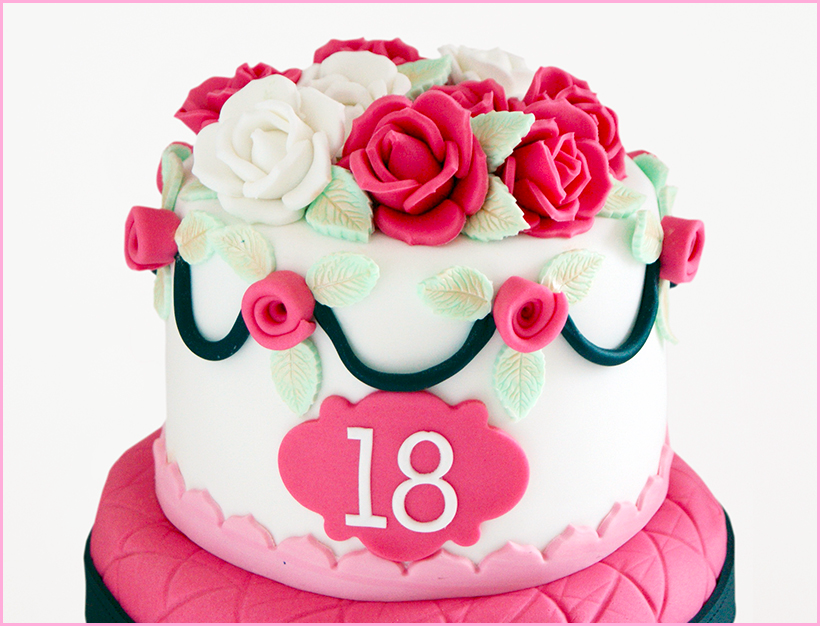 Privacy rules change
Healthcare
 
College
Senior Success
Attendance
Work Completion
Effort
Lunch Sessions
Fight Senioritis
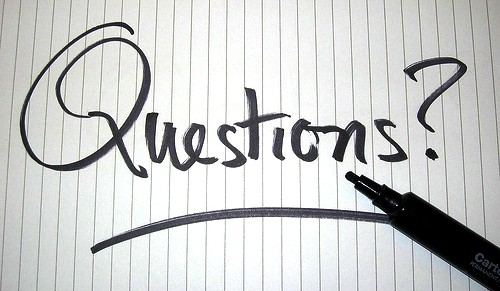 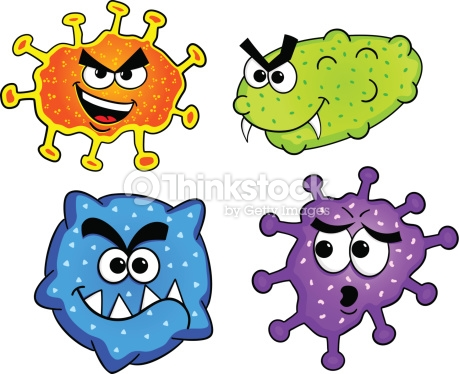 College Application Process
Have a List of colleges to apply to 
Match, safe, and reach (if applicable)
How to determine...review Freshman Profile..compare student information
https://www2.cfnc.org/#/institutions/9314/campusProfile
Not too many nor not too few...just right
More competitive the school choice
the more applications
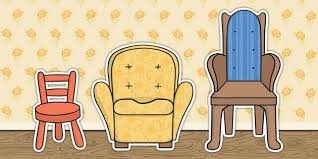 How to Apply
Early Decision, 
Early Action/Notification, 
Regular, 
Rolling
What’s the difference?
When you Apply & When you’re notified of decision
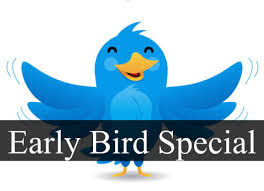 Where to Apply
Goal--complete the fewer # of applications
Common Application
CFNC (for NC colleges only)
Specific College Portals
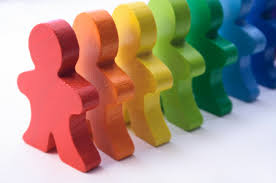 Parts of the Application--Review ahead of time
Enrollment Information
Term (Fall 2018)
Entrance Status (First Time Freshman)
College Major/Program

Demographics
Name, Address(all)and Phone #’s

Personal Information
Social Security #-- important to protect
Citizenship
Residency
Military Status
Application Continued
Conduct/Judicial Information
Read Carefully
resulted in your probation, suspension, removal, dismissal, or expulsion from the institution?*
Have you ever been adjudicated guilty or convicted of a misdemeanor, felony, or other crime? 
[Note that you are not required to answer "yes" to this question, or provide an explanation, if the criminal adjudication or conviction has been expunged, sealed, annulled, pardoned, destroyed, erased, impounded, or otherwise ordered by a court to be kept confidential.]*
Do you have any criminal charges pending against you?*
Have you entered a plea of no contest or nolo contendere, or an Alford plea, to a misdemeanor, felony, or other criminal charge; or received a deferred prosecution or prayer for judgment continued for such a charge; or otherwise accepted responsibility for such a crime?
have you been out of school for reasons other than routine vacations, disability-related reasons, or school-related activities?


Taken directly from Appalachian State’s application (2017)
Application Continued: High School Information
High School Information
What School (s)
Graduation Date (June 2018)
Senior Year Courses 
Schedule Changes (after submission) 

College Information
Includes any community college/college courses
Includes our Videography course
Application Continues...
Family Information
Parent/Guardian Information
Name, citizenship, address, phone numbers, employer, and educational background
Next of Kin--contact person

Campus Specific Information
Relatives attended or employed by college
First generation student status (usually defined)
Student Statement
Integrity statement
Additional Information
Sending Entrance Exam Scores
ACT-- www.actstudent.org Score Report
SAT--www.collegeboard.org Score Report
AP Exams--www.collegeboard.org Score Report
IB Exams--follow process given later this year
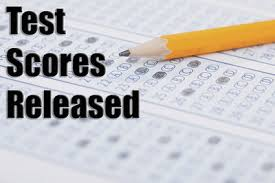 Sending Transcript
Electronic--no fee (request comes from vendor)
Taken care of by counselor
CFNC for NC colleges--no fee 
Students complete the request through their account
2-3 business day processing 
Tracking and confirmation tool 
Hard Copy-- $5.00 fee
Complete request form (including parent signature)
Allow two weeks for processing 
Keep one on hand (scholarships) as it will not change until Feb. 2017
Additional Items
Personal Statement/Essay (if required) 
“Get to know you” 
Be Genuine 
Answer by experience (anecdotal) not lists

Activities
Create resume to refer to or upload
Letters of Recommendation (if required or accepted) 
Choose a person that knows you best
Ask in person, give submission information and deadline
Residency Determination for NC
Log in to CFNC
NC Residency Determination




https://ncresidency.cfnc.org/residencyInfo/
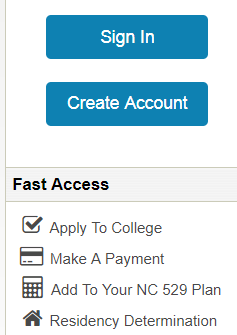 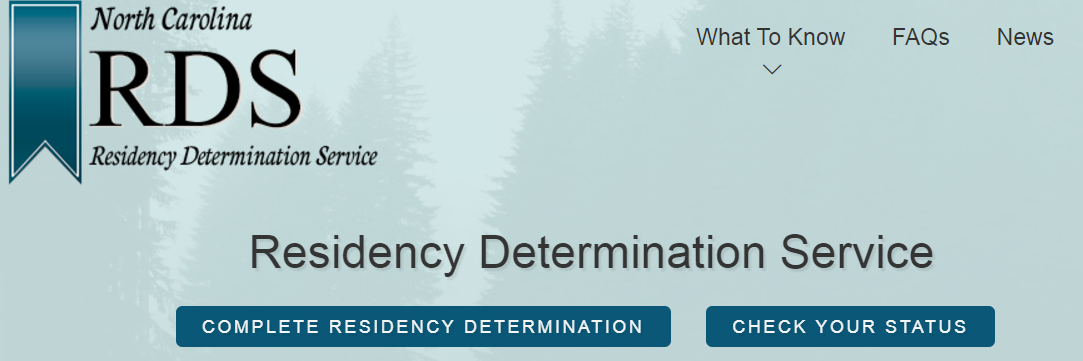 Payment
Application fee (varies)
Follow college instructions
NOTE: if you used a fee waiver for SAT, you are eligible for 4 college application fee waivers. According to College Board you should
          Receive them in the mail
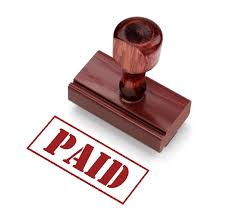 Did you know? NC Promise begins Fall 2018
$500 Tuition per semester to attend: Western Carolina, UNC Pembroke or Elizabeth City StateThe North Carolina Promise Tuition Plan is a program of the State of North Carolina established with the intent of increasing access to a quality university education through the University of North Carolina system. Beginning Fall 2018, NC Promise will dramatically reduce student costs at three UNC system campuses: Western Carolina University, the University of North Carolina at Pembroke, and Elizabeth City State University.
Campus-related fees for students and on-campus residency costs will not drop, so it is important for parents and students to understand the full cost of attendance.
Trying to reduce your costs...consider this option.
SUBMIT
Meet application deadlines
Don’t be afraid...all the
     work has already been 
     done...no need to put
     it off

Celebrate
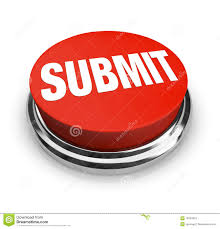 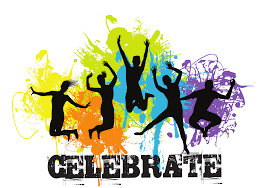 Questions about Application Submission
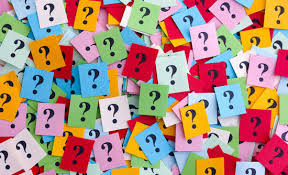 What happens next?
Admissions reviews the application for completeness
Missing item notification
Student follow up

Committee Decision
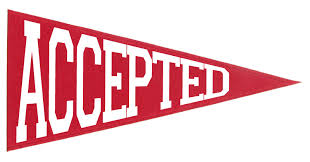 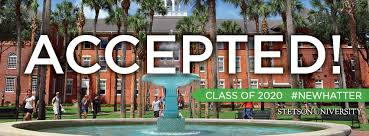 Decision Action Steps
Accepted
Notify your acceptance of admission (no later than May 1st) 
Next Step: Housing Deposit ($200-300) 

Deferred
May supply additional information (semester grades, new exam scores)

Waitlisted
Accepted if others decide not to attend. Notification process to accept waitlist status

Denied
Move on to your other opportunities
Any Questions so far...
COUNSELORS WILL HOST LUNCH SESSIONS TO ASSIST WITH THE APPLICATION PROCESS--Events will be posted 
CFNC COLLEGE APPLICATION WEEK
      Mid November 

Colleges may waive application fee.

Work with students to complete at least one application
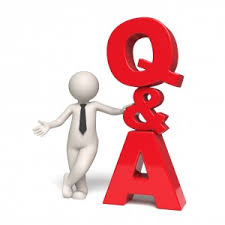 Where’s the Money?
Federal Government
State Agencies 
College & Universities
Private Organizations 
Public Companies & Organization
Civic Groups
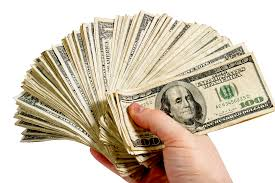 Financial Aid & Scholarship Opportunities
Need vs. Merit
Need is determined based on financial status of the home
Free Application for Federal Student Aid (FAFSA)
Household Income Based https://fafsa.ed.gov/
CSS Profile (through https://student.collegeboard.org/css-financial-aid-profile
 Includes assets 
Need determined--EFC=Estimated Family Contribution and reported to colleges student selected
EFC vs. Cost of Attendance Results
Colleges have a determined Cost of Attendance
Subtract EFC--amount families are responsible 
Financial Aid officers put together “packages” of 
Grants (free money)
Loans (pay back)
Work Study
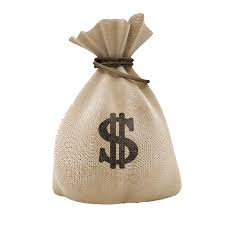 Financial Aid Package Example
$20,000 Cost of Attendance
EFC=$7500
Need=$12,500
$5000 Grant
$5000 Loans
$2500 Work Study
FAFSA Opens October 1st
There are several FAFSA estimators available to view your potential EFC.
https://www.cfnc.org/paying/tools/info_tools.jsp
Need Based Scholarships
Some scholarship programs will include--need based. 
These scholarships will ask for household financial information
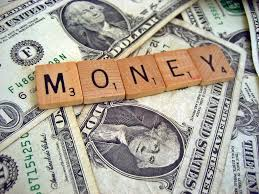 Any questions about need?
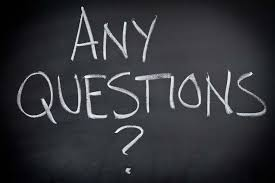 MERIT MONEY
Colleges and organizations can award students financially for many reasons
Academics--SAT/GPA, coursework, class rank
Choice of college major 
Talents--musical, theatrical, athletic, etc. 
Leadership
Community Involvement

It is their choice….
Process
Research the scholarships offered at the colleges you are interested in attending to see if you qualify
Sometimes no additional application is necessary--the information is taken from your admission applications
Sometimes special auditions are required
Sometimes a separate application is necessary
Know the process for your college choices
Scholarship Opportunities
Private National Competitions--visit these for info
www.fastweb.com
https://www.chegg.com/schools
www.collegeXpress.com
www.collegenet.com 
State--NC has money set aside--visit www.cfnc.org for programs
Local--various local organization will offer scholarship competitions
Scholarship Timeline
Typically the more competitive the scholarship, the earlier it begins and the longer it takes to go through the various stages.
Fall--more selective per college and national organizations
Winter--less selective organizations and state-sponsored programs
Spring--Local organizations
CRHS Scholarship Information
Emails sent to all students upon learning about a scholarship
All scholarship information received is compiled into a newsletter sent to ALL students and the PTSO newsletter
If a scholarship requires a “school nomination”. Students are asked to submit their interest to Ms. Havekost-- for committee decision. 
Students should be prepared to submit resume/vitae and personal statement demonstrating how he/she qualifies
Recommendations
Pull together taxes for last year.
Complete a Financial Aid estimator to get an indication of how much money your family will be expected to contribute
https://www.cfnc.org/paying/tools/info_tools.jsp
List the cost-of-attendance of the colleges you are applying to.
Continued...
4. Have a family discussion about the results from above and what plans are in place for finding the money for the unfunded portion.

5. Complete FAFSA Form opens October 1st 

6. Attend Financial Aid Night Nov. 7th at CRHS
Complete Scholarship Search
a. Does the company your parents work for have a scholarship program?
b. Does an organization your family is involved with offer scholarships (church, service organizations, club, etc.) Including if your parents are active/veteran military?
c. What scholarship programs are you already knowledgeable about? Follow up on how to apply? 
d. Continue checking your school email regularly and reading the Scholarship Newsletter sent by Ms. Wilkinson to find a match. 
e. Create your resume and prepare a personal statement in preparation for submitting a scholarship application. 
F. Have a few official transcripts on hand so you are ready to submit, if required.
Scholarship continued...
f. Use the web to search for scholarships including the sites listed earlier or on the Guidance Website
Be careful of services offering to search for you for a fee….in many cases they will search the same website you can and then forward you the results. 
g. Scholarship searches are not “easy” it takes time, effort and patience.
Financial Aid Assistance
Attend or view the information sessions for the colleges you plan on applying to for their process & procedures. 
Financial Aid Night at CRHS this year--Nov. 7th 2017 
Financial Aid officers from local colleges will review the process for completing the FAFSA form, reviewing mistakes, and answering questions
4. FAFSA Day--College Foundation of NC (CFNC) & State Employees Credit Union-- Saturday, October 28, 2017 
Log into your CFNC Account and register for an appointment to have individual assistance completing the form.  Plenty of opportunities for assistance.
How’s Everyone Feeling NOW?
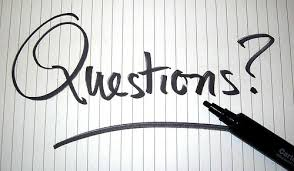